基督教播道會康泉堂講題：一片雲彩經文： 可9:2-13（參太17:1-8；路9:28-36）
講員：袁蕙文博士
(靈閱文化社社長)
www.lectio.hk
(一)禱告是
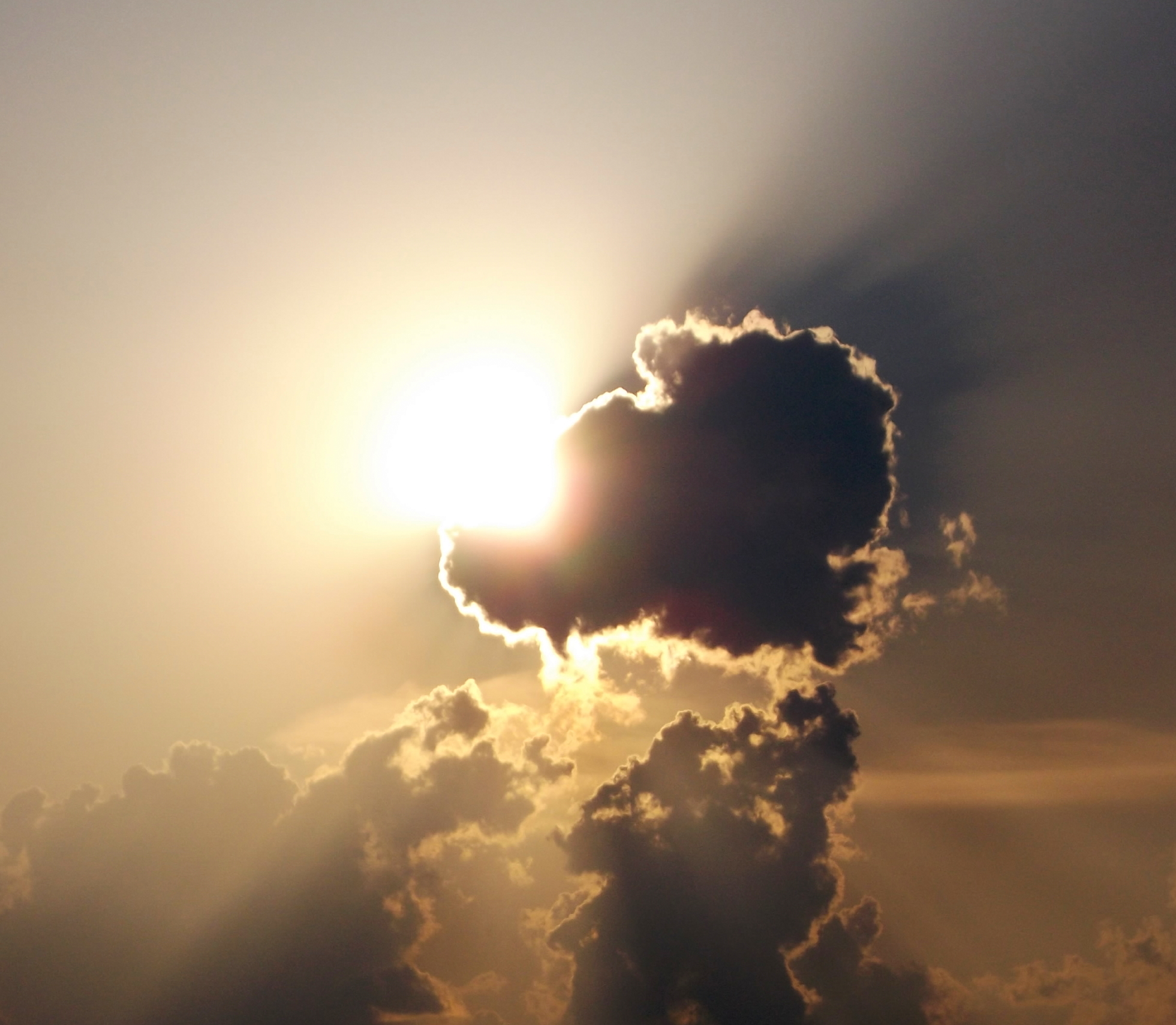 如何使我們確信神同在？
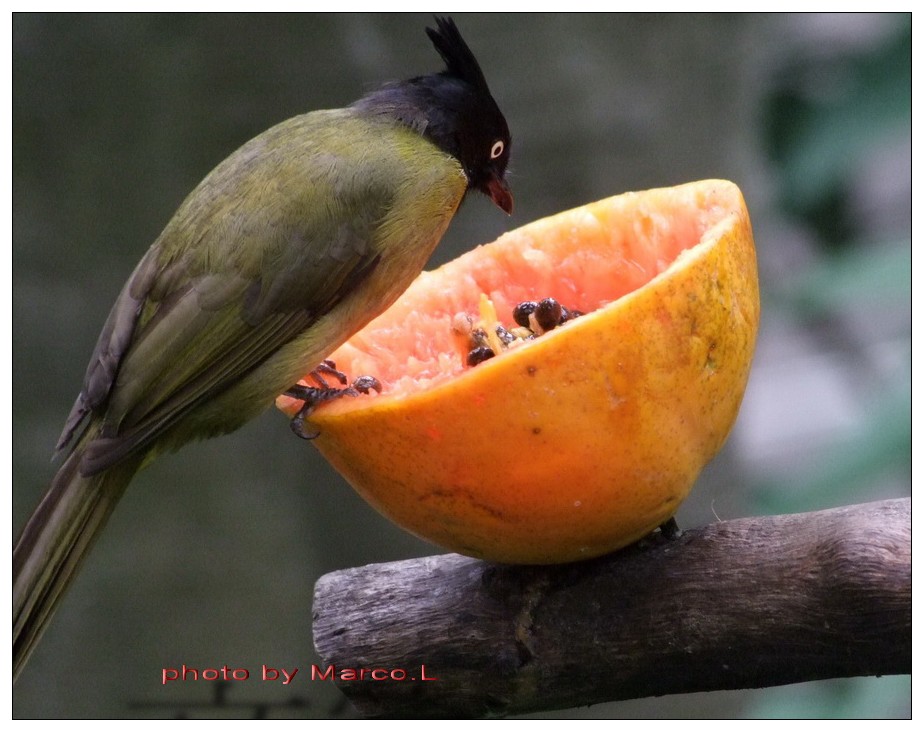 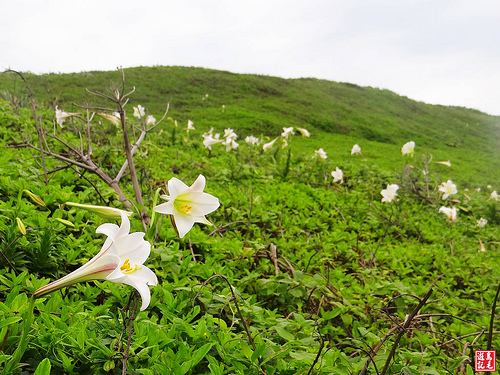 馬太第六章24-34
(二) 禱告是
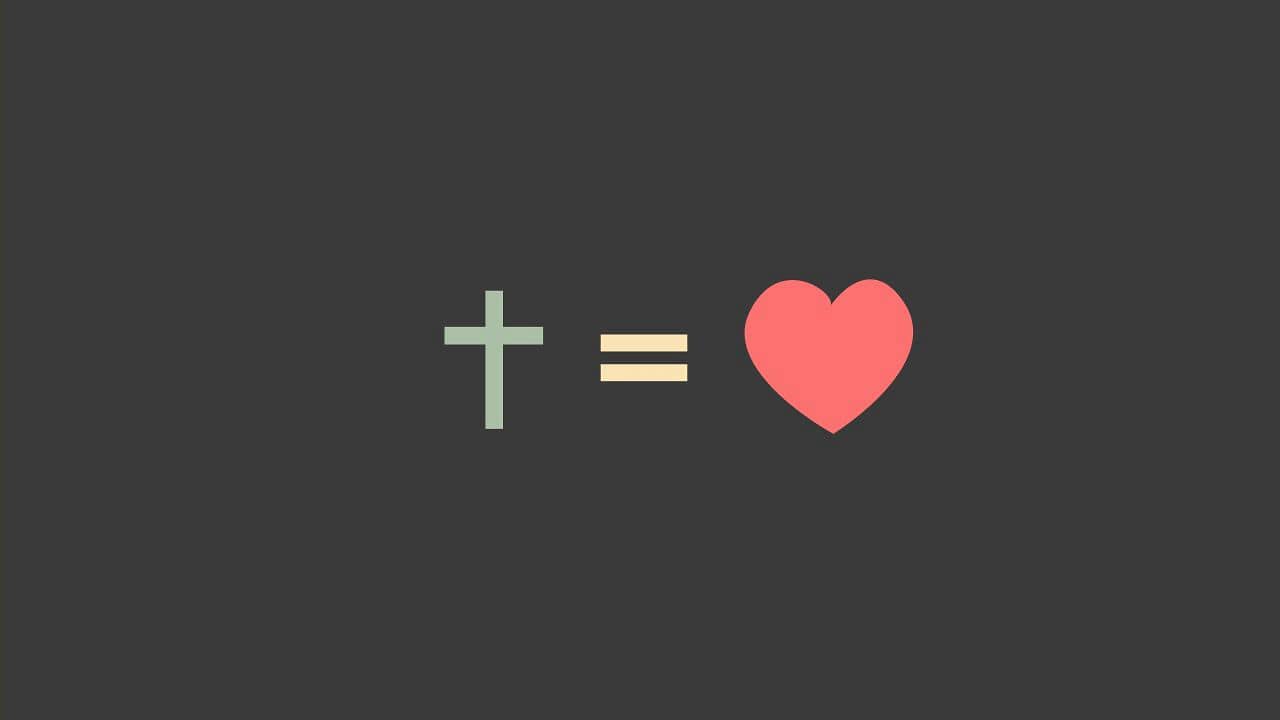 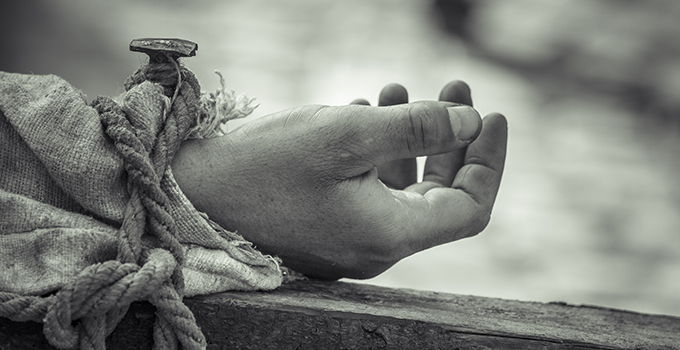 三次「這是我的愛子」：第一次
第二次
第三次：
(二)禱告是
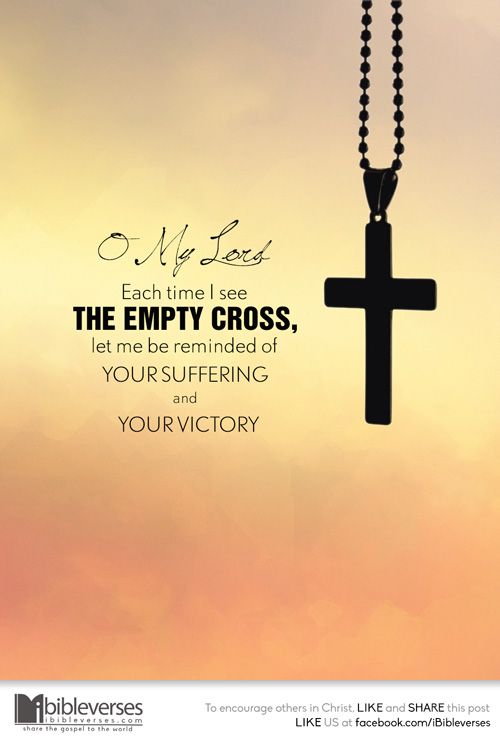 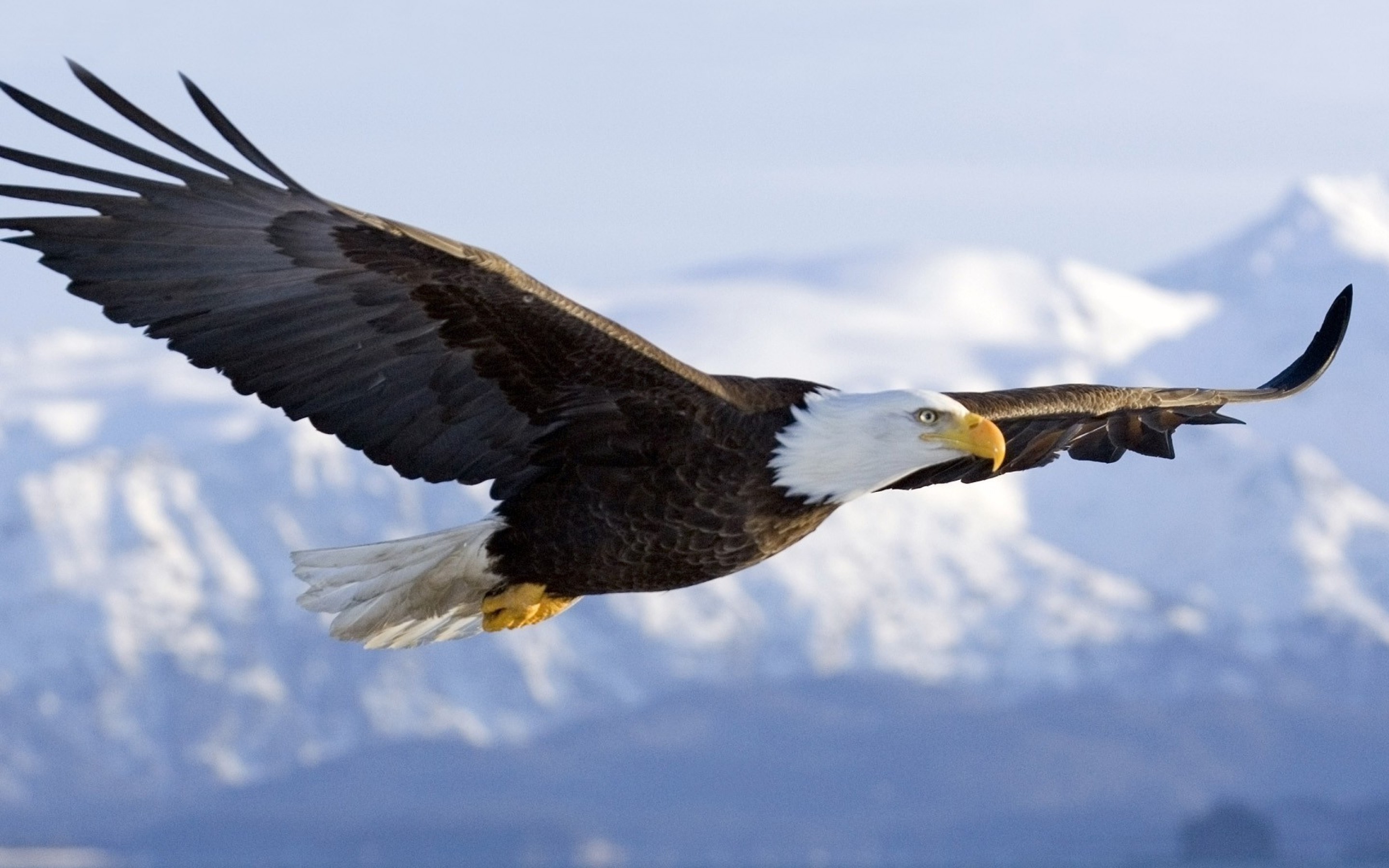